Использование метода кейс-технологии при изучении финансовой грамотности в основной школе
Пожидаева Марина Александровна- учитель истории и обществознания 
МОУ  «Средняя школа № 39»
Государственная политика в области повышения финансовой грамотности
Проект Минфина РФ
Государственная Программа РФ
Содействие повышению уровня финансовой грамотности и развитию финансового образования в Российской Федерации
Управление государственными финансами и регулирование финансовых рынков
Постановление Правительства РФ от 30 декабря 2020 года № 2386
2011
2020
2021
2023
Разработка и принятие Стратегии повышения финансовой грамотности в Российской Федерации на период 2017-2023 годы
Реализация Стратегии повышения финансовой грамотности в Российской Федерации
Создание программного и учебно-методического потенциала
Подготовка кадров
Формирование инфраструктуры
Финансовая грамотность
Методология финансовой грамотности
совокупность знаний, навыков и ценностных установок, необходимых для принятия взвешенных решений в сфере личных финансов
Понимание
основных
финансовых
понятий и процессов
Умение эффективно
их использовать в реальной жизни
Грамотное
управление своими
денежными
средствами
Финансовая грамотность населения представляет собой определенный уровень знаний и навыков в сфере финансов, который позволяет индивидам рационально оценивать ситуацию на рынке и принимать правильные решения
Варианты обучения школьников основам финансовой грамотности
01
02
03
Предмет «Финансовая грамотность»
В составе традиционных предметов
В рамках дополнительного образования
01
01
01
В рамках общеобразовательного предмета «Финансовая грамотность» в обязательном учебном плане
Темы в составе традиционных общеобразовательных предметов
УМК по финансовой грамотности(разработанные по заказу Министерства финансов Российской Федерации)
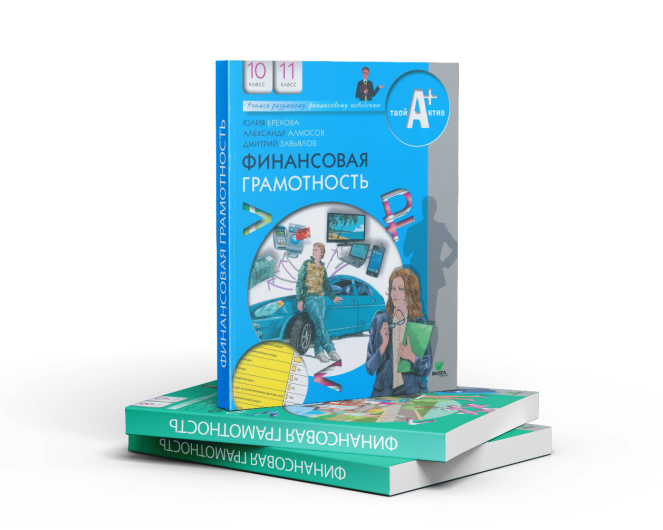 Учебно-методические комплекты
На электронных носителях
На бумажных носителях
PDF-версии
Электронный учебник
УМК по финансовой грамотности для общеобразовательных организаций
Начальное общее образование 
(2-4 классы)
основное общее образование 
(5-9 классы)
среднее общее образование 
(10-11 классы)
2-3 классы
4 класс
8-9 классы
Углублённый уровень
Базовый уровень
5-7 классы
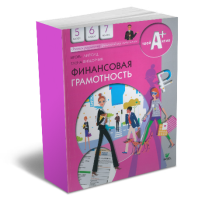 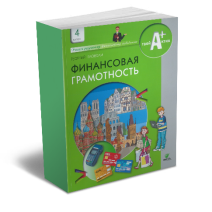 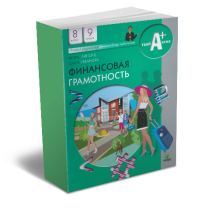 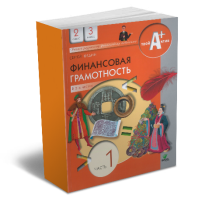 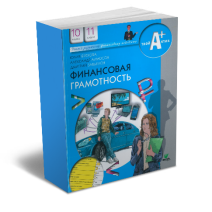 Математический профиль
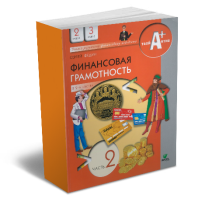 Экономический профиль
Особенности подачи материала – 
использование кейс-технологии
ПРОБЛЕМНАЯ Практическая ситуация
Содержание материала
РЕШЕНИЕ ПРАКТИЧЕСКОЙ СИТУАЦИИ
01
02
03
Каждая содержательная единица  начинается  с практической ситуации - обучающиеся  «погружаются» в проблемные ситуации, которые для них имеют практическое значение
Содержание материала раскрывает основные понятия, умения, которые необходимы человеку в данной ситуации
Каждая содержательная единица  заканчивается решением практической ситуации - конечный продукт: освоенные способы деятельности в различных финансовых ситуациях
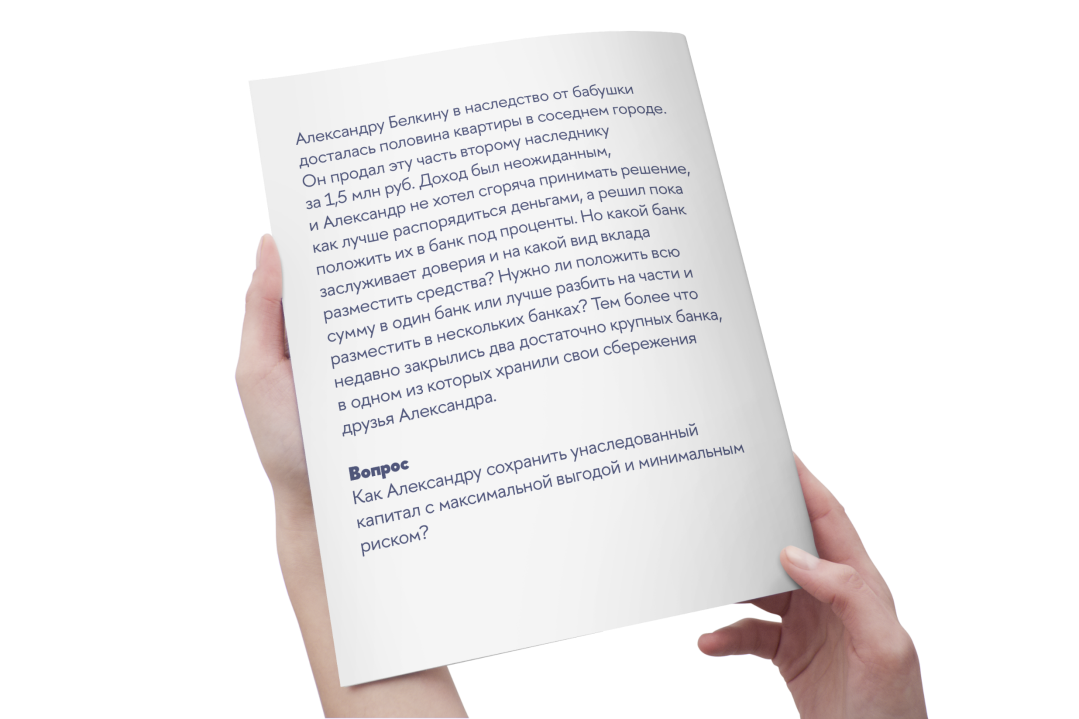 Этап 1
Предъявление практической задачи
результат
Формулировка  проблемы и фиксация необходимых знаний и умений  для ее решения
* Липсиц И.В., Рязанова О.И.  Финансовая грамотность: материалы для учащихся. 8—9 классы, с. 228
Этап 2
Постановка учебной задачи
результат
Учебная задача
Определение  понятий, умений, которые необходимо освоить
Изучить: надежность банка, проверить лицензию, понятия - вклад, депозит, счет, вклад до востребования, срочный вклад,  накопительный,  сберегательный вклады, доход, доходность

Научиться сравнивать условия по вкладам для выбора оптимального варианта решения проблемы
Этап 3
Планирование решения учебной задачи
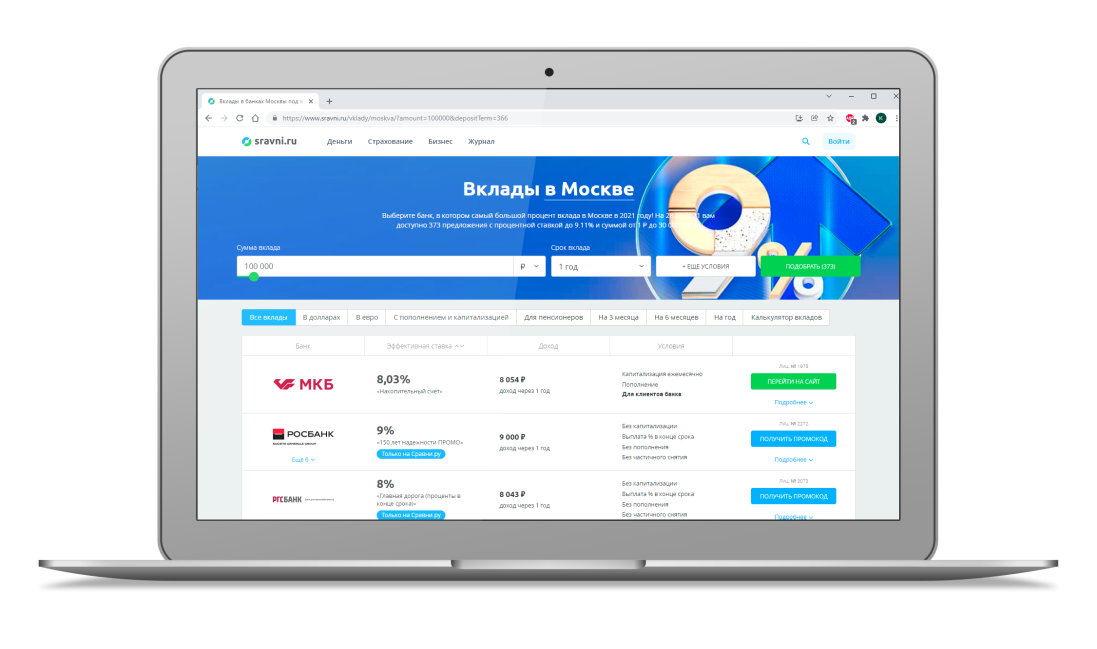 результат
План работы с разными источниками информации
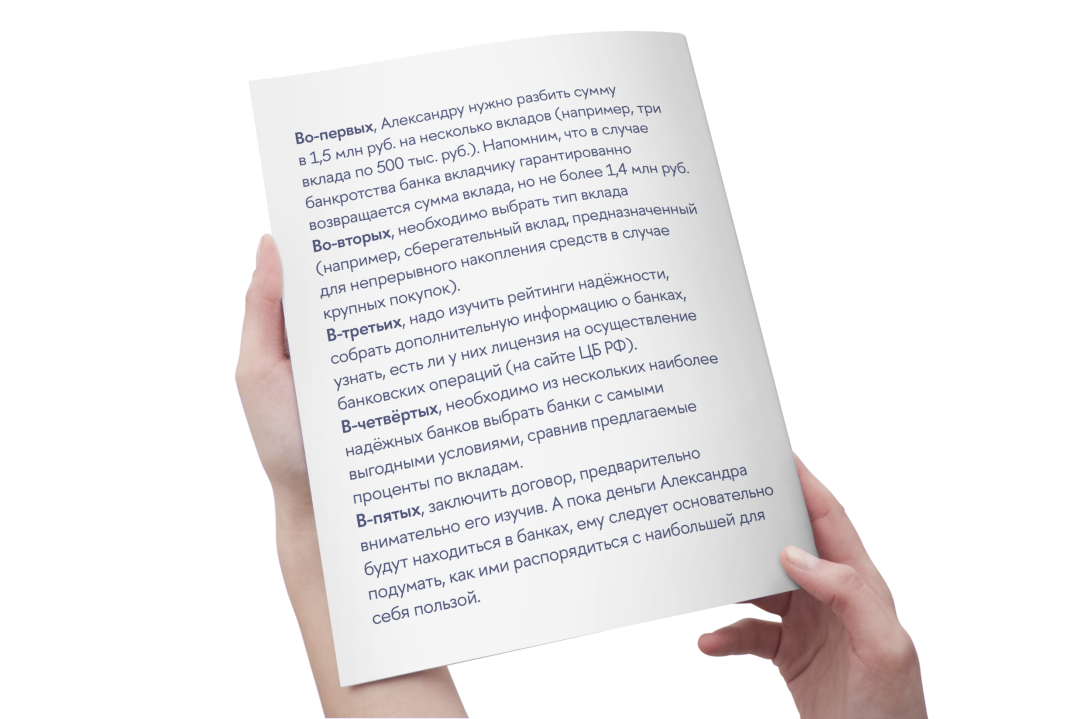 Этап 4
Вывод
Разбор различных решений ситуации. Выбор оптимальных.
* Липсиц И.В., Рязанова О.И.  Финансовая грамотность: материалы для учащихся. 8—9 классы, с. 229